ประกาศ องค์การบริหารส่วนตำบลหันนางาม
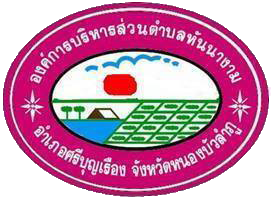 เรื่อง การประชาสัมพันธ์ ภาษีที่ดินและสิ่งปลูกสร้าง
และภาษีป้าย ประจำปี 2565
ภาษีป้าย
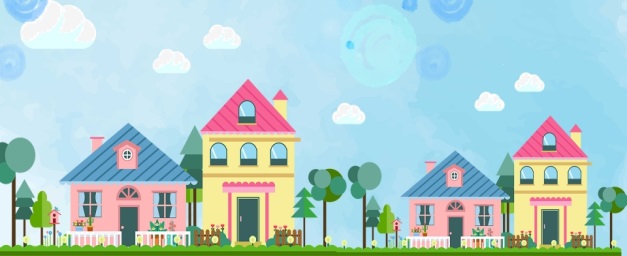 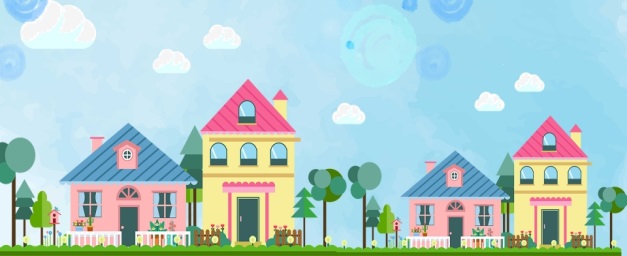 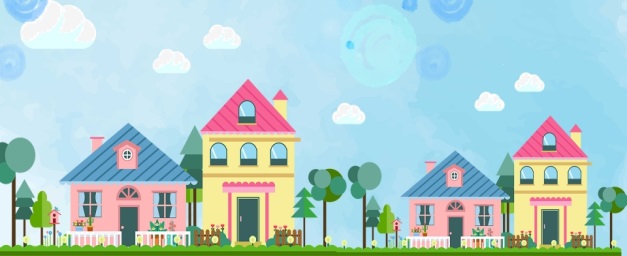 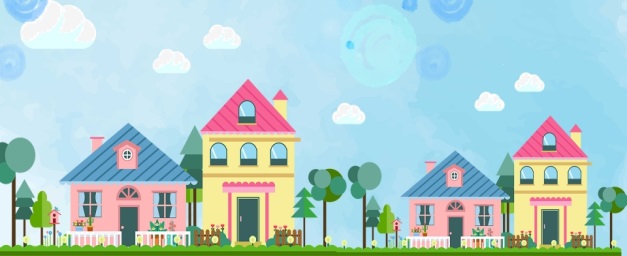 ติดต่อ กองคลัง องค์การบริหารส่วนตำบลหันนางาม โทร 042-315668